Module 1.1 Introduction to computers
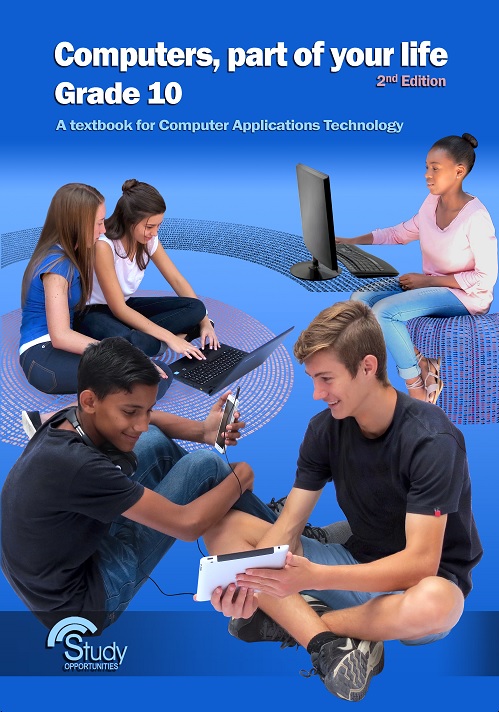 2
Contents
What is a computer?
Hardware and software
The information processing cycle
Introduction to Windows
Start-up time
The desktop
Common features of programs
Saving our work
Introduction to the keyboard
The keyboard (input)
Keyboard skills
Test and improve
3
What is a computer?
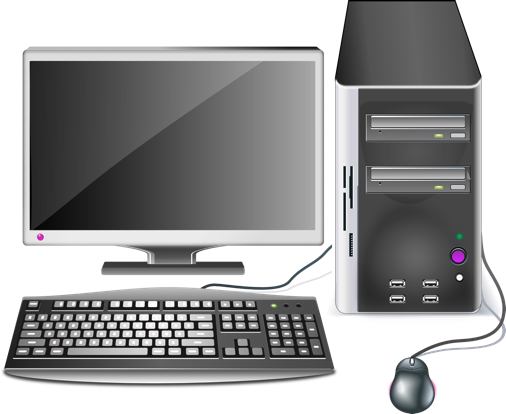 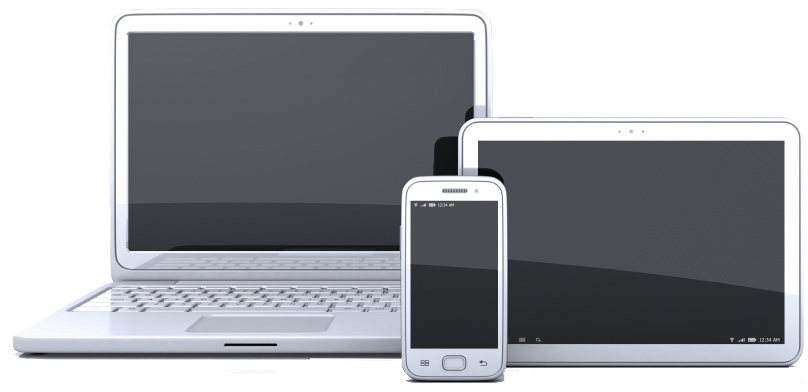 Desktop
Laptop
Smartphone
Tablet
Multi-purpose
Electronic devices
Portable/mobile (left picture)
4
Hardware and software
Hardware
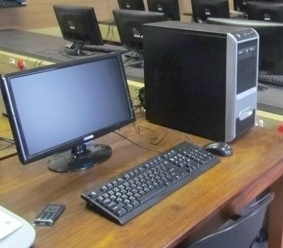 Physical parts of a computer that we can touch and see
Mouse, monitor, keyboard, printer 
and the parts inside the computer box
5
Hardware and software
Software
Specific instructions we give the computer to get it to do something useful
Multi-purpose tool: ability to run different types of programs
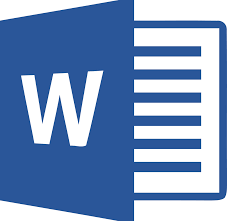 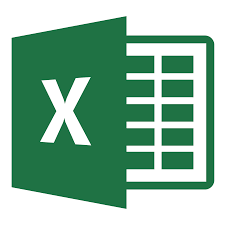 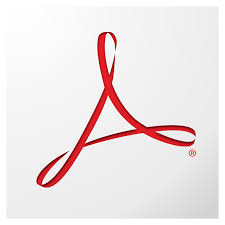 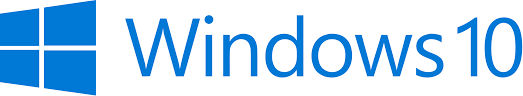 6
Hardware and software
Software
Why a smartphone can also be regarded as a ‘computer’
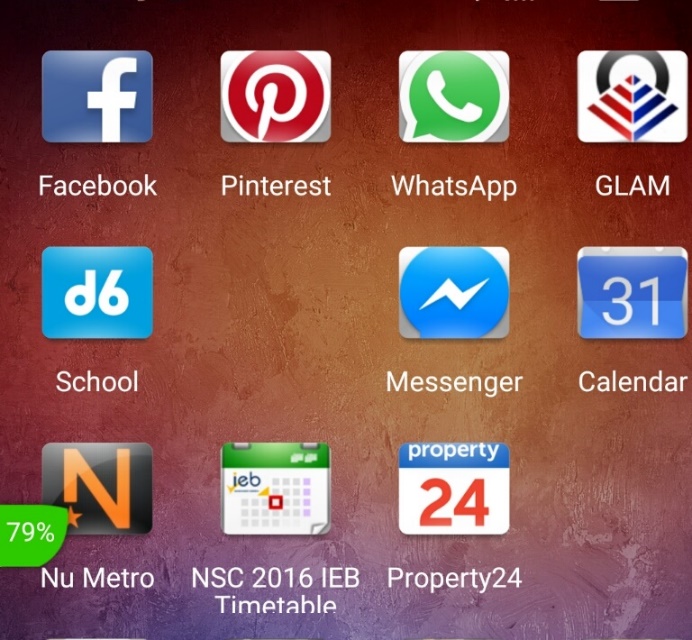 Apps enable it do much more than just make phone calls
7
The information processing cycle
8
The information processing cycle
Example: adding a contact to your smartphone
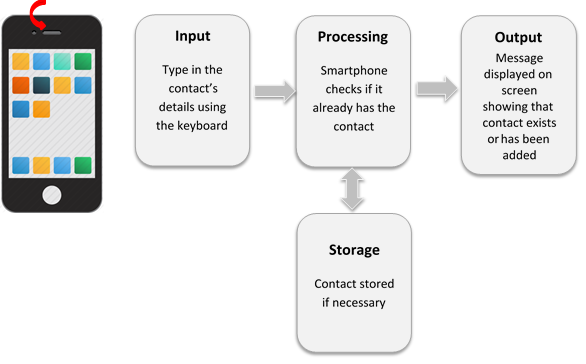 9
The information processing cycle
Computers process data into information
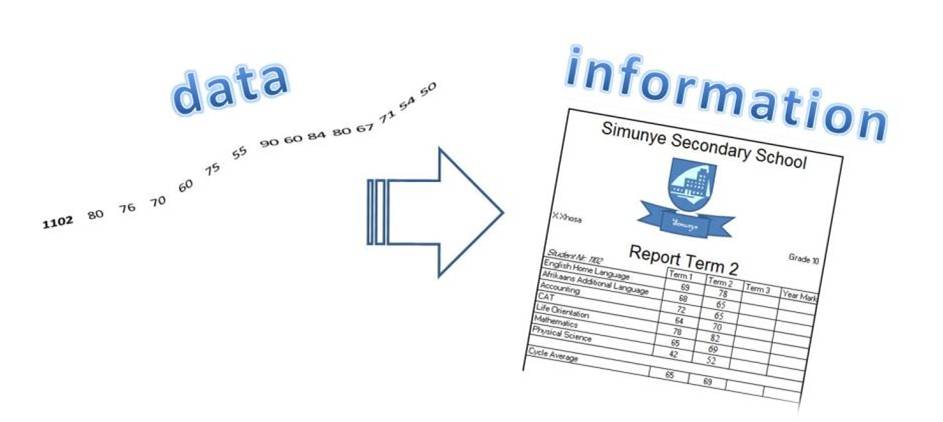 10
Activity 1
11
Introduction to Windows
Start-up time
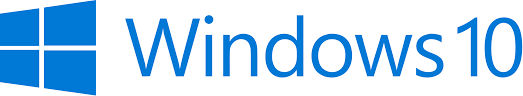 Booting process: the operating system automatically loads when the computer is switched on
Log on with a username and password to get access to your own files and data
12
Introduction to Windows
The desktop
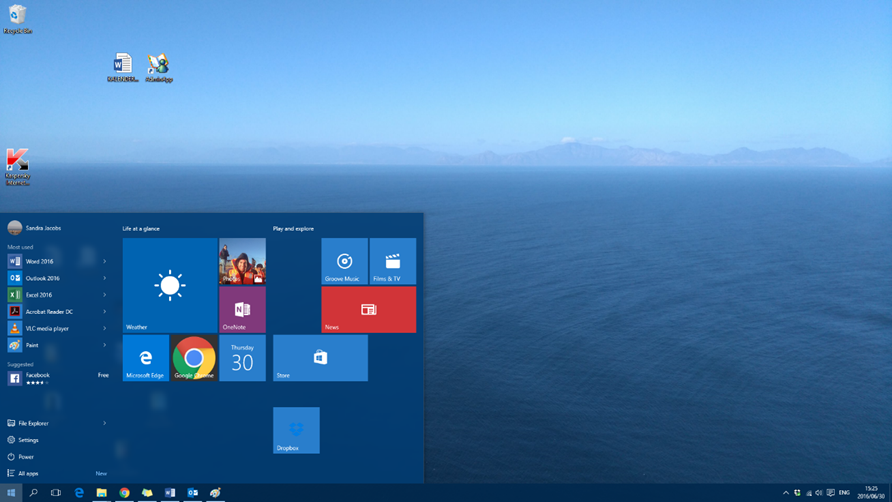 Icons
Desktop
Tiles
Start button
Notification area
Quick launch Taskbar
13
Introduction to Windows
GUI – Graphical User Interface
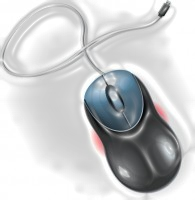 Common mouse actions:
Clicking	
Double-clicking
Right-clicking
Dragging
Scrolling
14
Activity 2
15
Introduction to Windows
Common features of programs
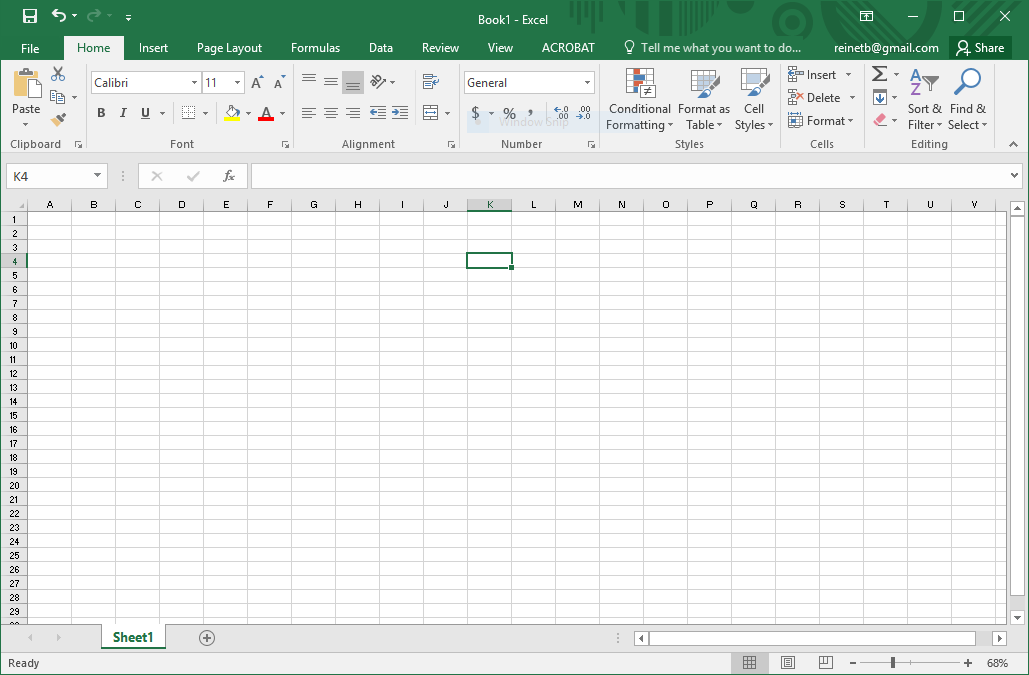 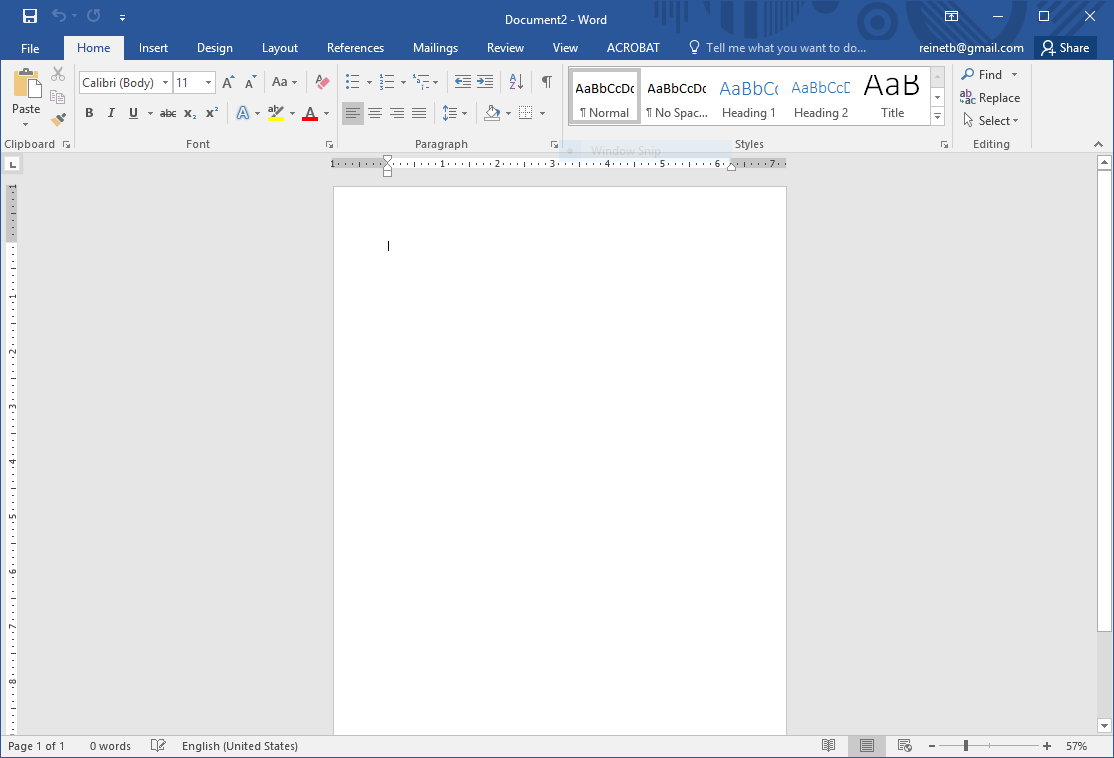 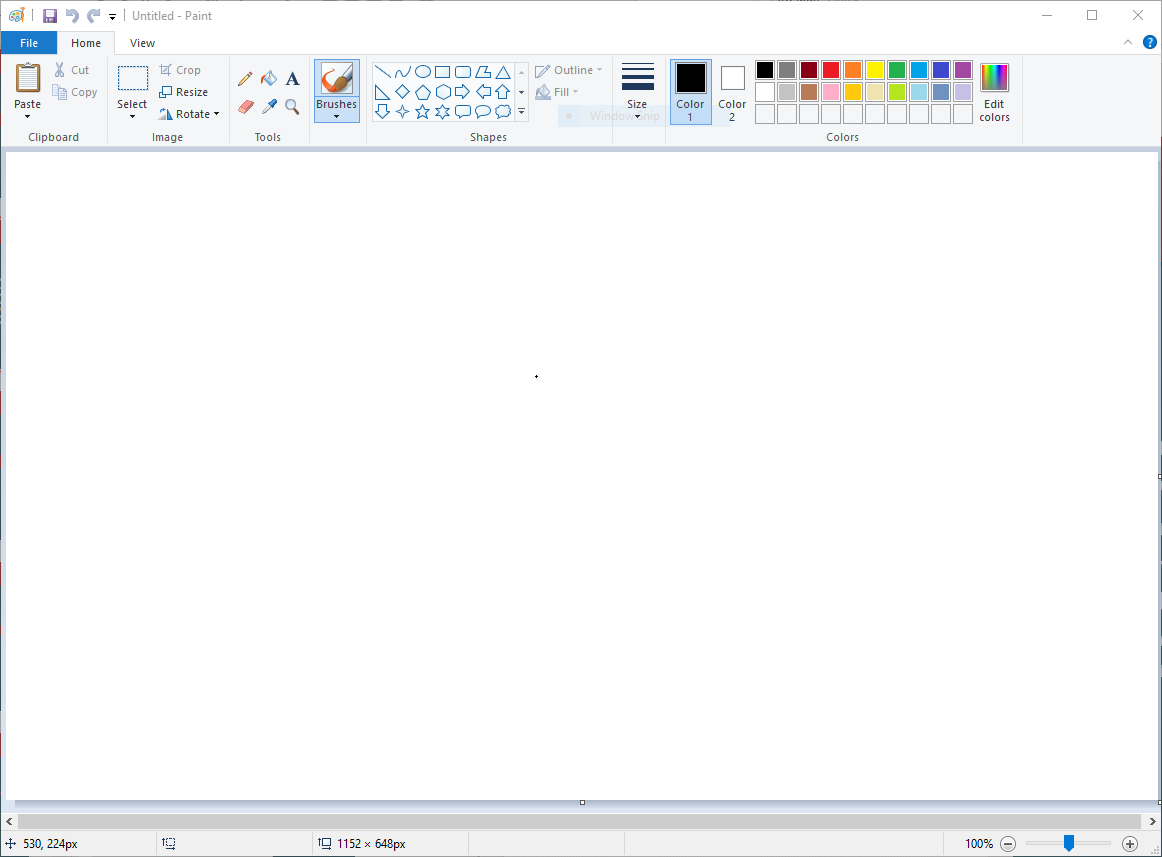 Title bar   
Active window 
Taskbar 
Resizing or moving a window
Window control icons at top right
16
Activity 3
17
Activity 4
18
Saving our work
Current work done on a computer is kept 		temporarily in memory 
  	To keep that work you have to save it to 	storage
  	Save work in files – organize files in folders
  	Give files and folders	meaningful names
19
Activity 5
20
Introduction to the keyboard
Used to input data
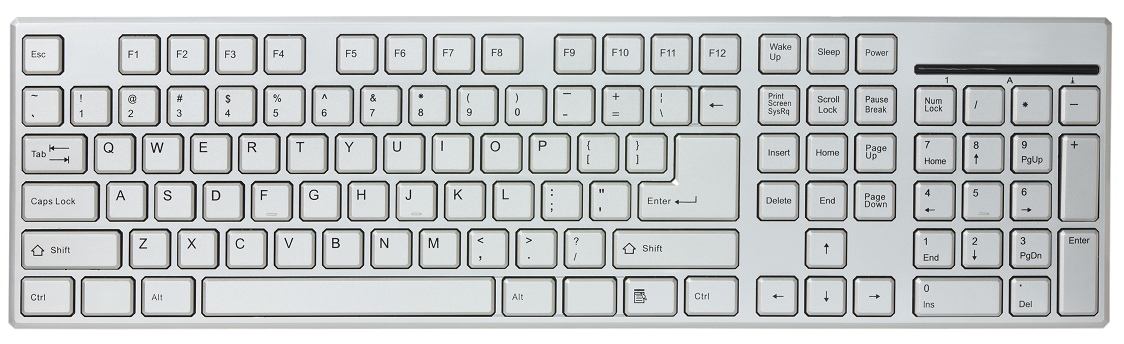 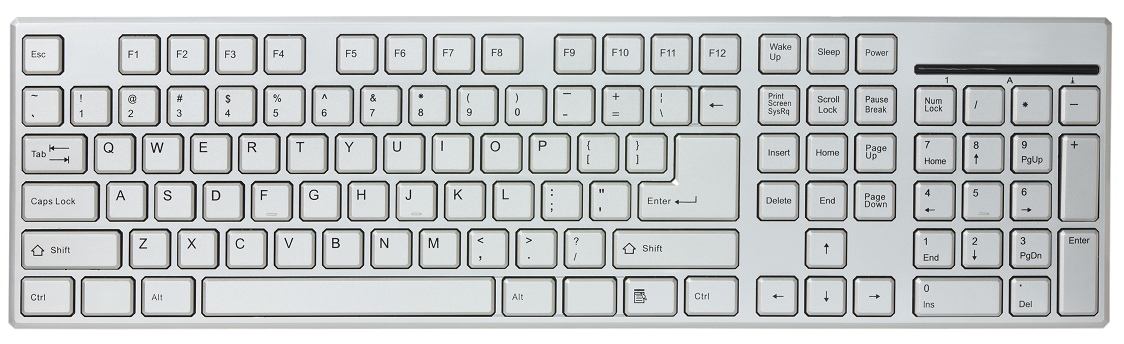 21
Introduction to the keyboard
Input on smartphone
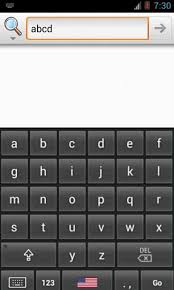 Keyboard is displayed by software on screen –can display letters  alphabetically rather than in qwerty layout
22
Introduction to the keyboard
Keyboard skills
Touch typing
23
Test and improve
Summary – concepts, terms and tips
24
Written module activity